System Administration HW5
yca
Overview
Make sure that everything in HW3, HW4 and VPN works.
Bind NIS server on savpn.nctu.me.
Mount NFS from savpn.nctu.me.
Share file with NFS.
Enable PF and some security settings.
Requirements (1/5)
NIS Client (15%)
Local user still can login to your server.
NIS user can login to your server.
When an user with an identical name in both NIS and local, then query NIS first.
Home directory of NIS user have to be at ‘/net/home/<username>’.
Sharing: hosts, passwd, group, netgroup, ypservers.
Test user (password is identical to username.)
nisuser1
nisuser2
nisuser3
Requirements (2/5)
NFS Client (10%)
Mount file from savpn.nctu.me.
/net/home
/net/data
Read only.
Do NOT allow set-user-identifier or set-group-identifierbits to take effect.
Do NOT allow normal user to mount or unmount.
Will be mounted automatically when needed.
autofs
Requirements (3/5)
NFS Server (30%)
Exports
/net/alpha
/net/share
/net/admin
When someone mount your storage as ‘root’, they only have permissions same as nobody.
Normal user access /net/alpha as their own UID and GID.
Normal user access /net/share as UID=user, GID=users.
/net/admin is read-only.
NFSv4 with nfsuserd for mapping UID and username.
/etc/exports must be NFSv4 format.
Requirement (4/5)
Firewall (15%)
Deny all connections from <BadHost>.
Accept packets from 10.113.0.0/16 to access HTTP/HTTPS.
All IP can’t send ICMP echo request packets to server. (will NOT response ICMP ECHO-REPLY packets)
Except 10.113.0.254.
You can add an exception for yourself for testing.
Drop packets from <BadGuy> to access FTP and SSH, and response TCP RST/ICMP unreachable.
For the table <BadHost> and <BadGuy>, you can test it by yourself or your classmates. TAs will modify it during DEMO.
Requirements (5/5)
If someone attempts to login via SSH but failed for 5 times in 1 hour, then their IP will be banned from SSH for 1 day automatically. (15%)
There are many software can do this, e.g. Blacklistd, DenyHosts, Fail2Ban, ...etc. (See appendix.)
TAs will ask you to modify the rules during DEMO.
Banned IP still have access to HTTP/HTTPS.
Write a shell script ‘iamagoodguy’ to unban an IP. (5%)
Usage: iamagoodguy <IP>
Your FTP, Web services and VPN work correctly. (10%)
Bonus – Who is the bad guy
Also apply the rules to FTP. (+5%)
Log when some IP is banned/unbanned. (+10%)
Store at /net/admin/ssh/badguy.log.
Format
<Time> <IP> is a bad guy, <Count> attempt(s).
<Time> <IP> is pardoned by <Sudoer>.
Use newsyslog for log rotation. (+5%)
Separated by day, store 10 days.
Compressed to ‘.xz’.
Bonus – Personal webpage for NIS user
Personal webpage for NIS user. (+5%)
Static webpage in /net/home/{username}/public_html/ with index.html.
Accessible on https://{your-domain}/people/~{username}/
Deadline
2020/01/08
You do not need to submit anything.

Happy New Year!

1/11記得去投票！
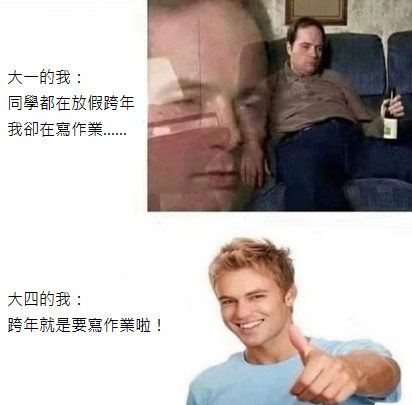 Help
E-mail ta@nasa.cs.nctu.edu.tw
New E3 https://e3new.nctu.edu.tw/
Office hour: 3GH at CSCC(EC320)
Appendix - Blacklistd
Blacklistd is a daemon listening to sockets to receive notifications from other daemons about connection attempts that failed or were successful.
FreeBSD 11 imported blacklistd from NetBSD.
Enabling Blacklistd
The main configuration for blacklistd is stored in blacklistd.conf(5).
sysrc blacklistd_enable=yes
service blacklistd start
Appendix - DenyHosts
DenyHosts is a utility developed by Phil Schwartz and maintained by a number of developers which aims to thwart sshd (ssh server) brute force attacks.
Installation
/usr/ports/security/denyhosts
pkg install denyhosts
Enable DenyHosts
sysrc denyhosts_enable=yes